Civil Society Engagement in the Voluntary National Review 
(Case Study from Cambodia)

Present by: Mr. Ry Sovanna, Legal and Policy Specialist
Vision: Sustainable Development for Cambodia
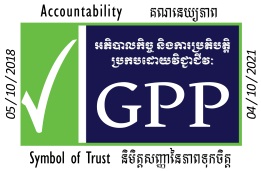 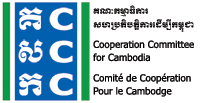 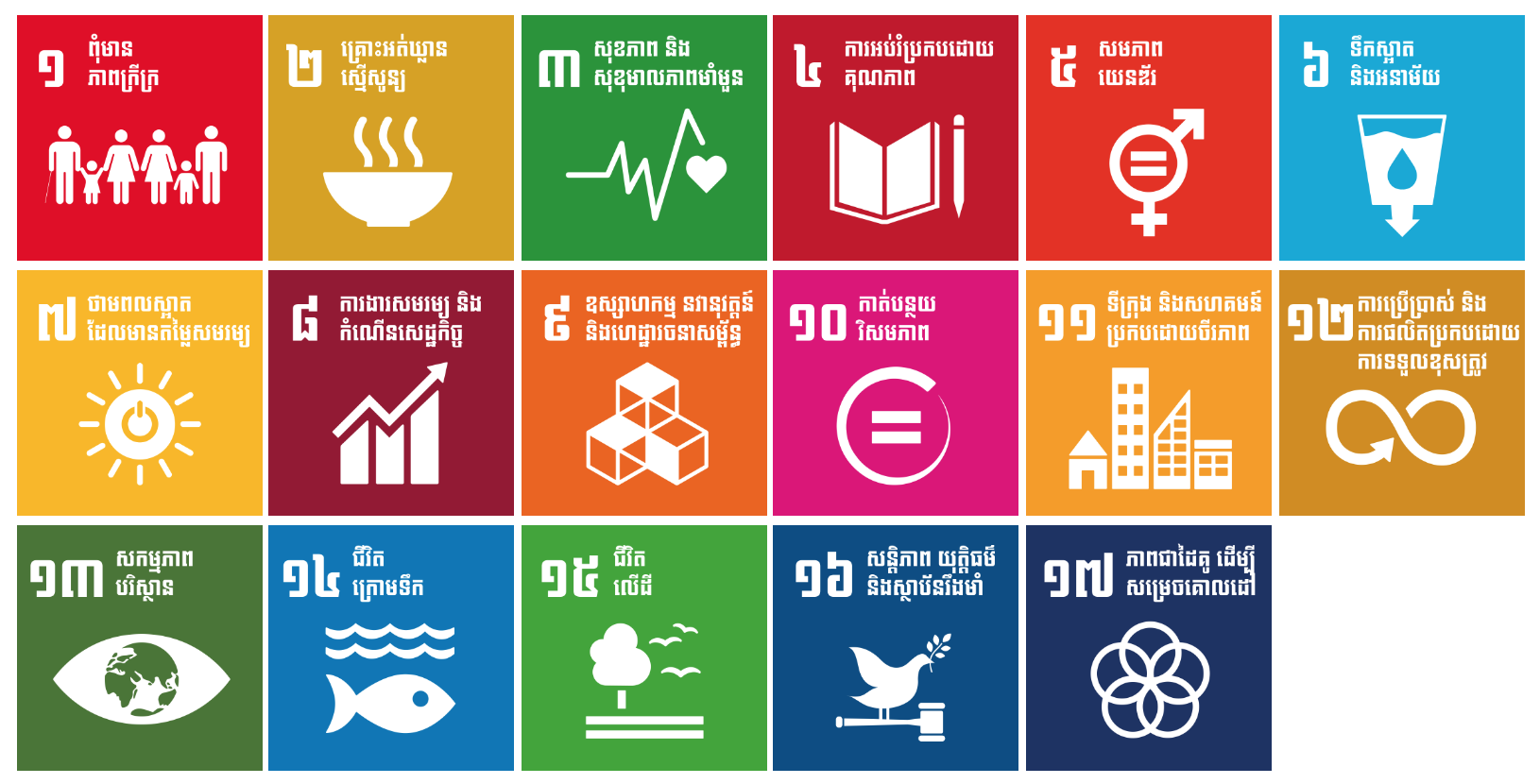 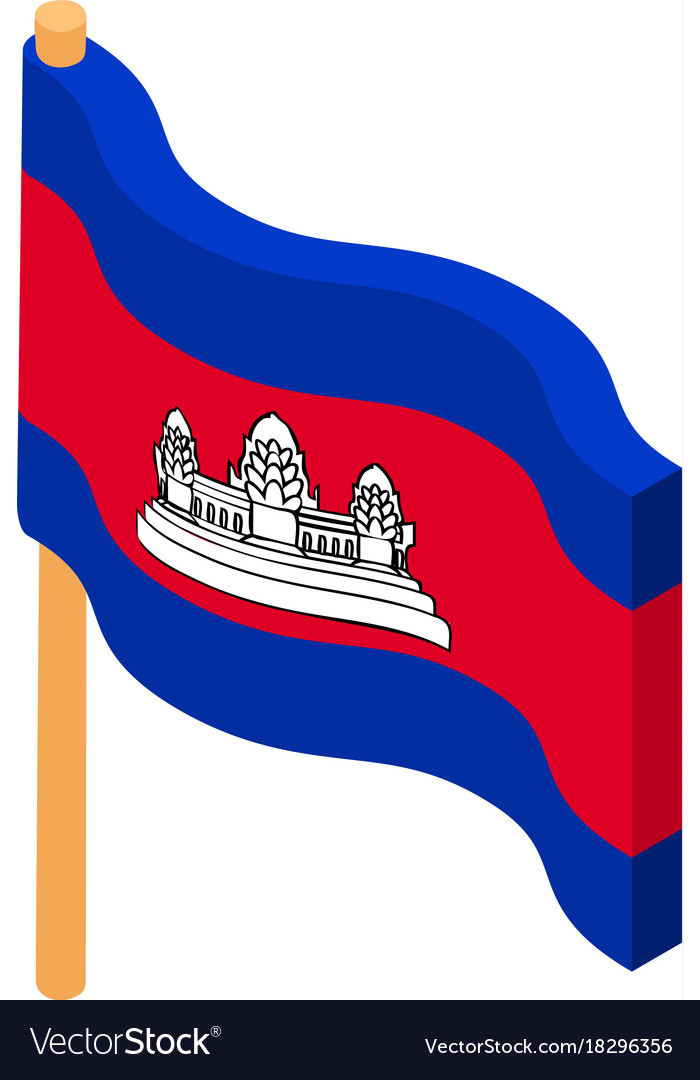 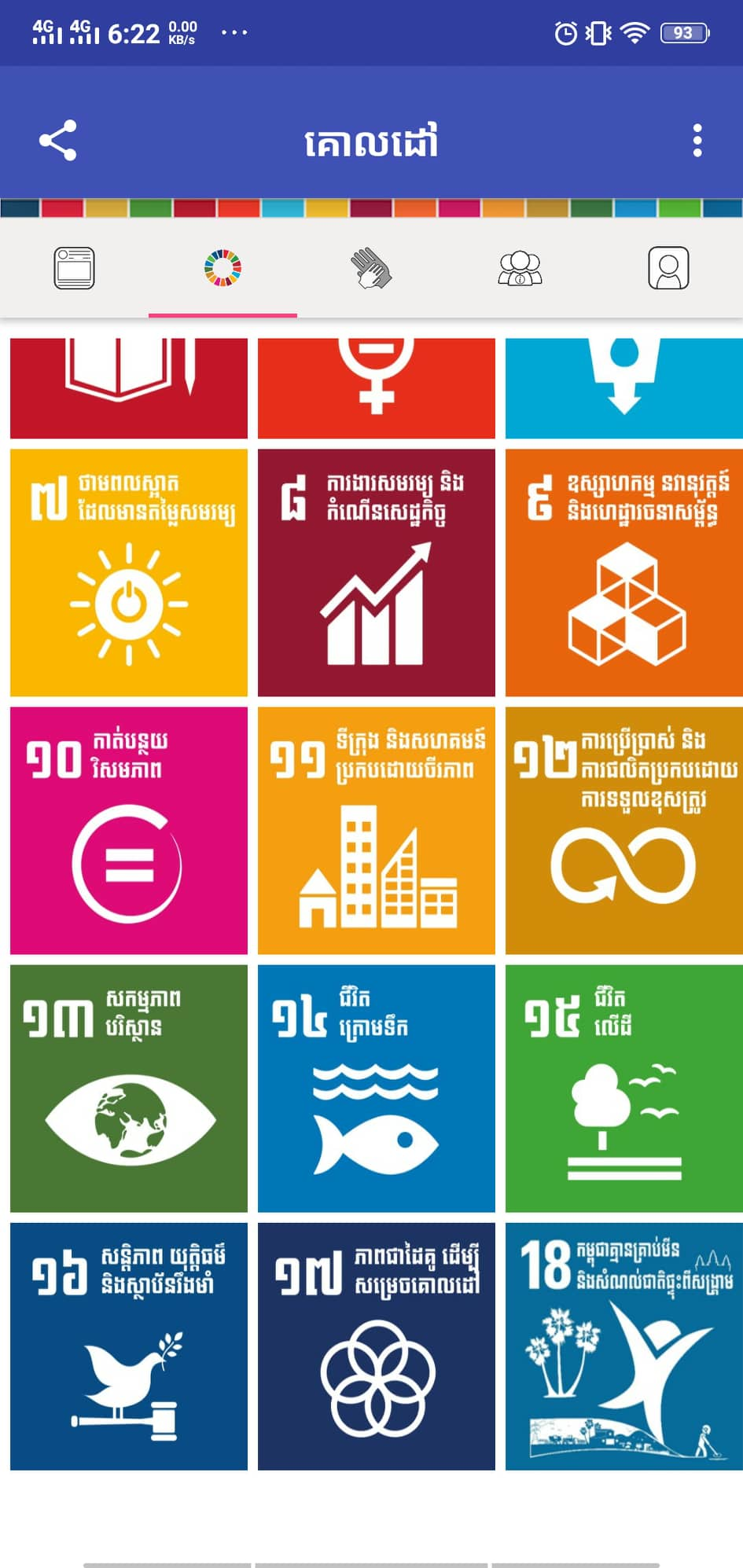 Goals, Targets and Indicators of CSDGs Framework
- 18 Goals (17 Global Goals and 1 National Goal - End the Negative Impact of Mine and Promote Victim Assistance)
- 88 Targets (84/169 Global Targets, and 4 national targets) 
- 148 Indicators (52/232 Global Indicators, 23 Disaggregate Indictors, and 73 Revise and new indicators).
Vision: Sustainable Development for Cambodia
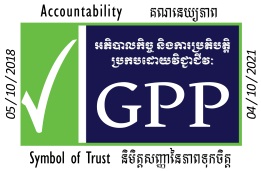 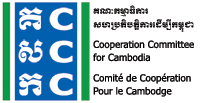 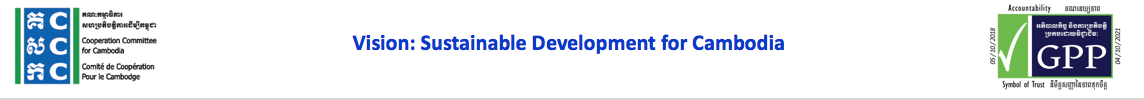